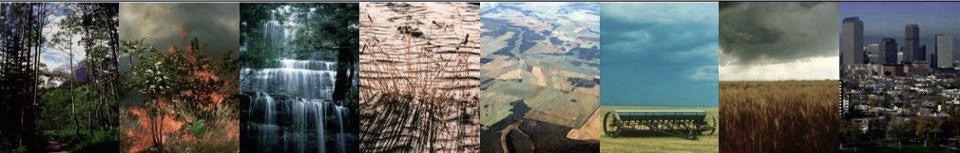 Climate response to Idealized Deforestation 
deforest-globe: Remove 20 million km2 of forest over 50 years from top 20% forested cells
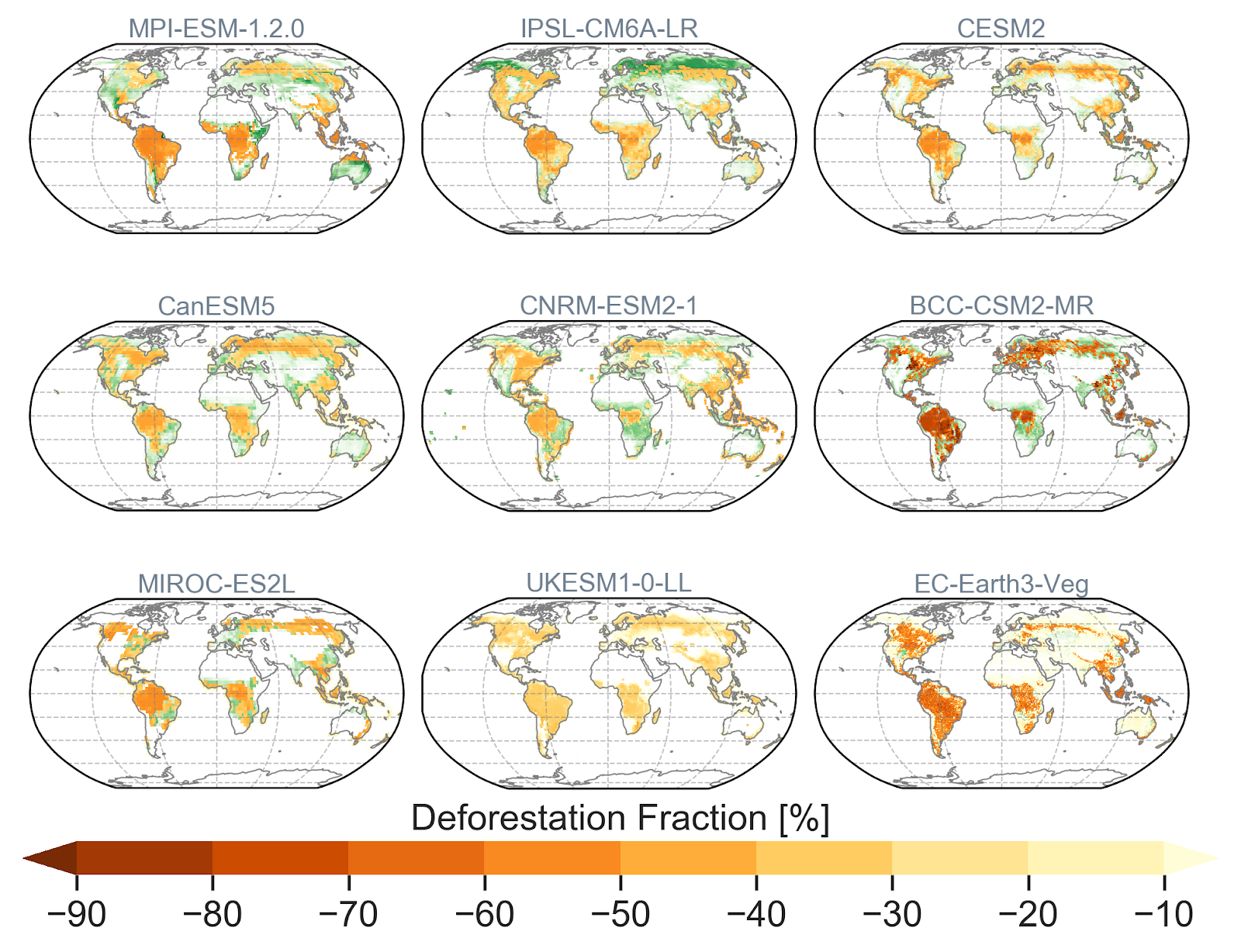 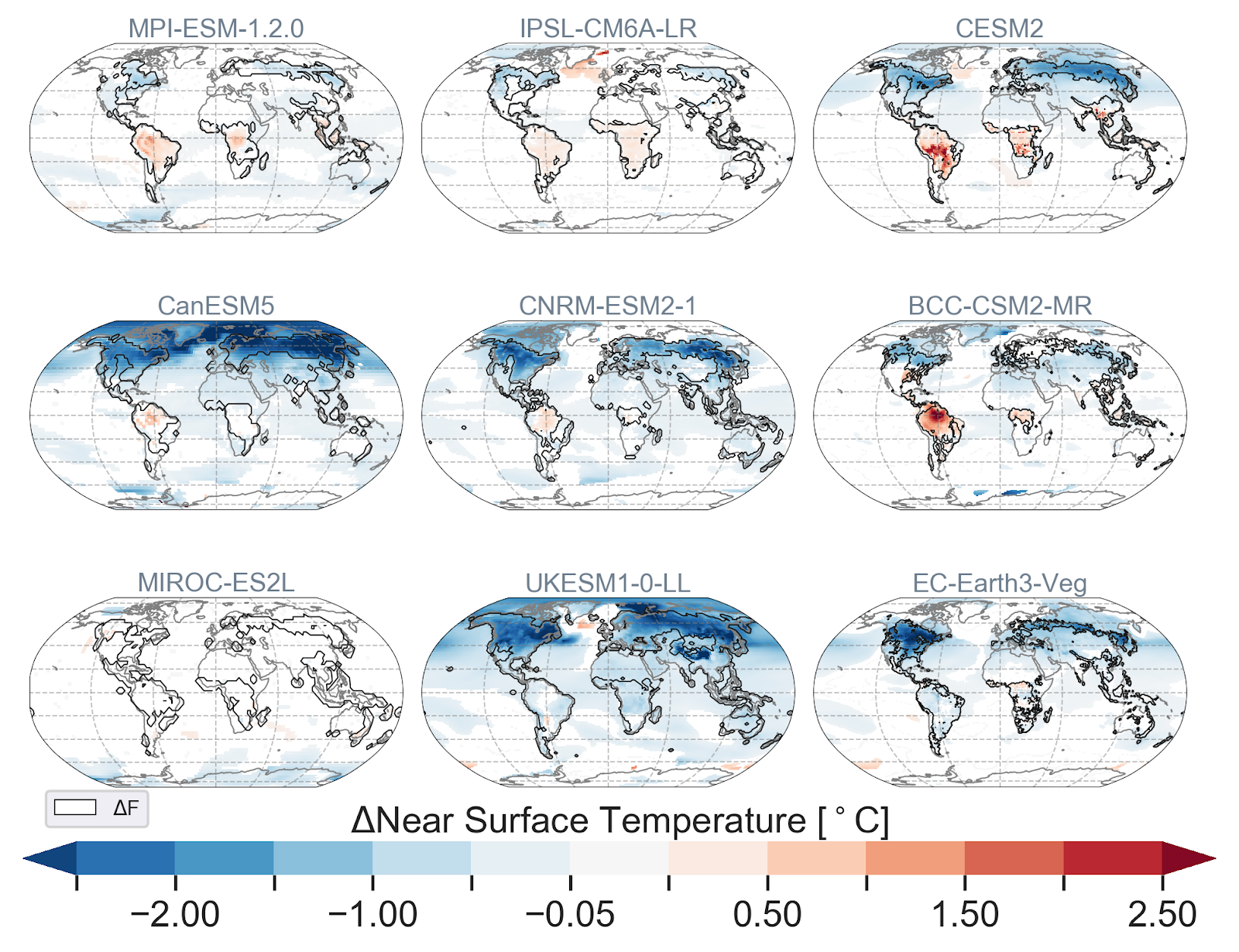 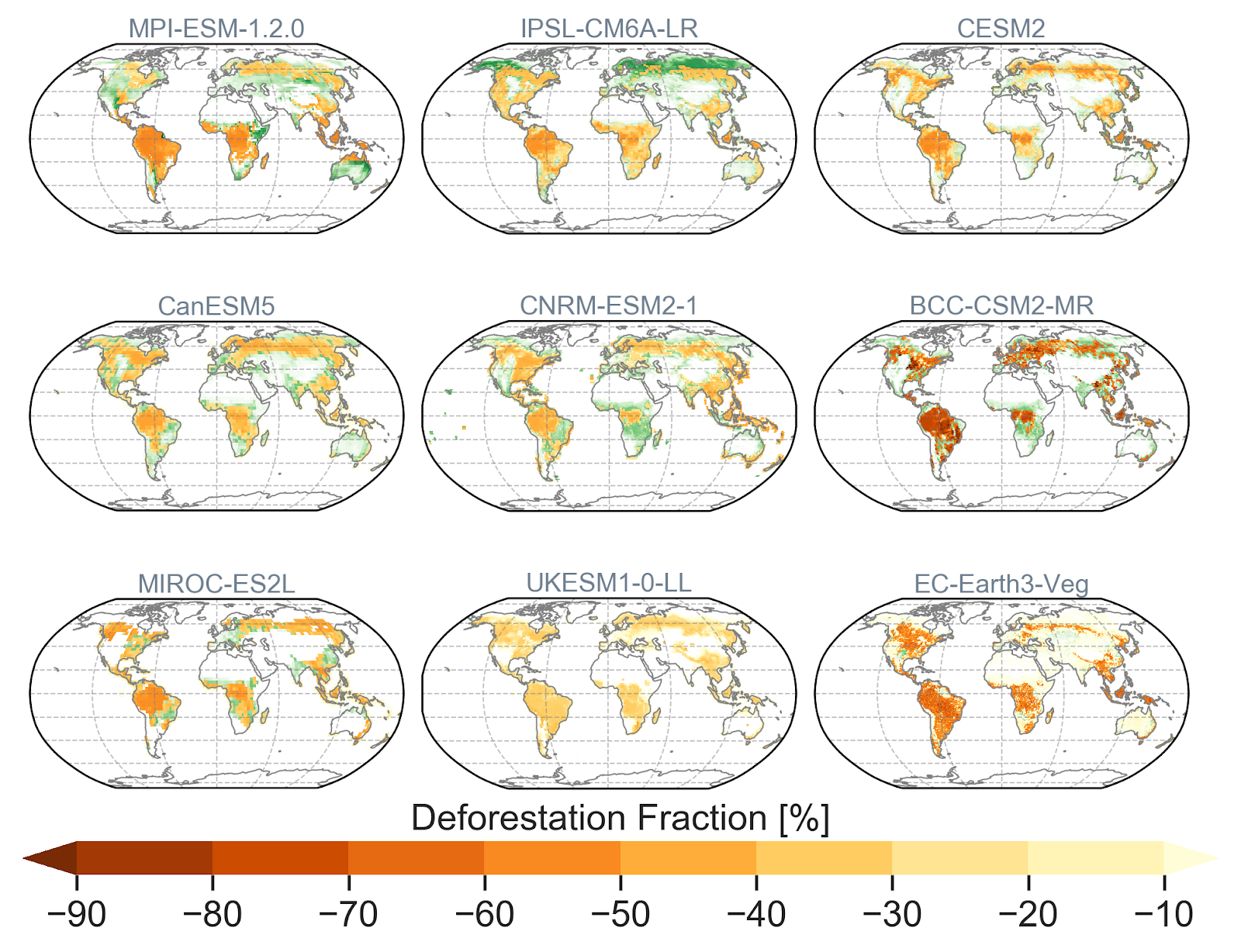 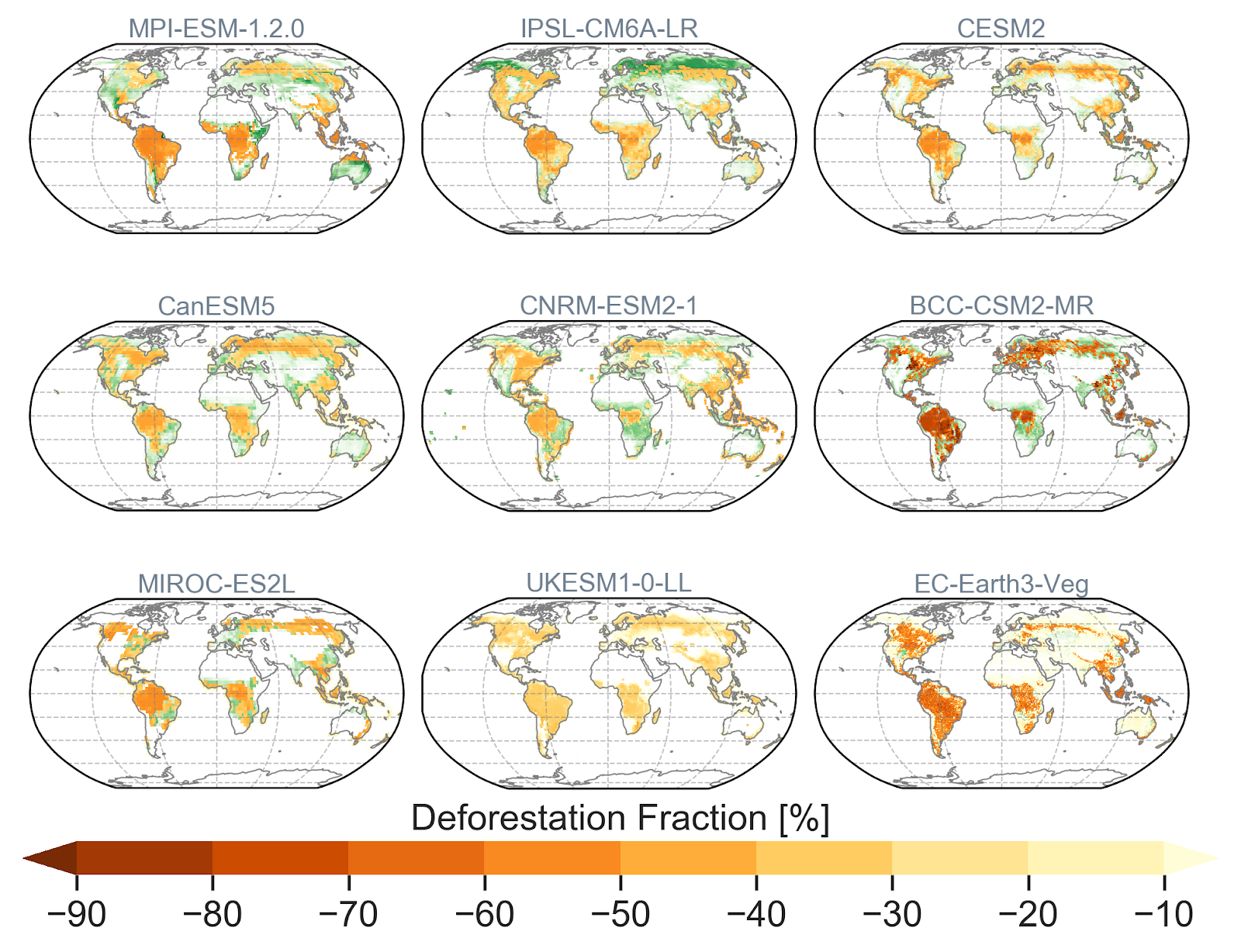 Broad agreement of cooling across boreal forests 
Most (but not all) models show warming in the Tropics
Boysen, L., V. Brovkin, J. Pongratz, D. Lawrence, et al., 2020. Global climate response to idealized deforestation in CMIP6 models. Biogeosciences, doi.org/10.5194/bg-17-5615-2020.